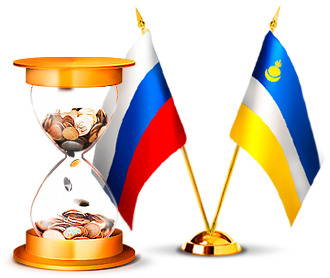 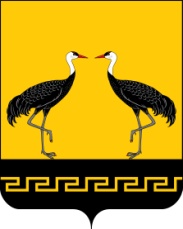 проект районного бюджета на 2019 год и на плановый период 2020 и 2021 годов
1
Основные направления бюджетной политики на 2019-2021годы
2
Общие характеристики бюджета
млн.рублей
3
Доходы бюджета
млн.рублей
4
Налоговые и неналоговые доходы
Млн.рублей
5
Безвозмездные поступления
Млн.рублей
6
Расходы бюджета
Млн.рублей
7
Расходы по разделам классификации расходов бюджетов
Млн. рублей
8
Спасибо за внимание!